Elektronická  učebnice - II. stupeň                     Základní škola Děčín VI, Na Stráni 879/2  – příspěvková organizace                                  Německý jazyk
12.1 Uhrzeit
Wie spät ist es?
Es ist …… Uhr.
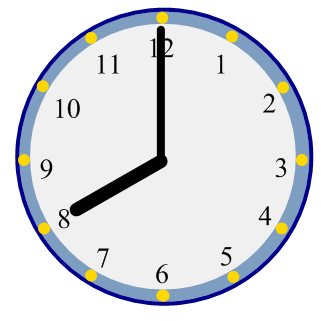 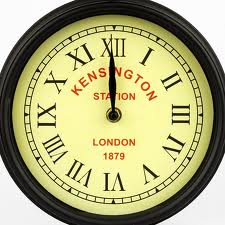 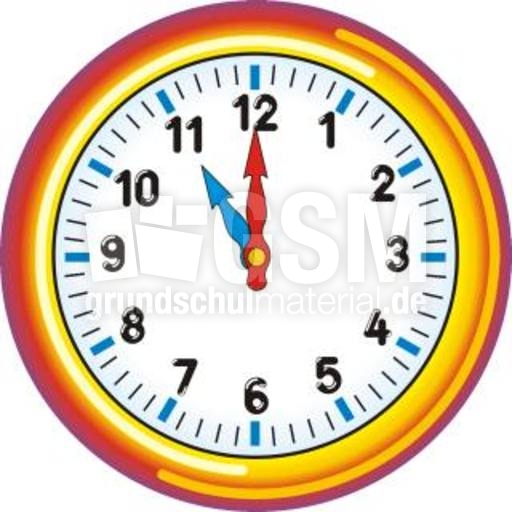 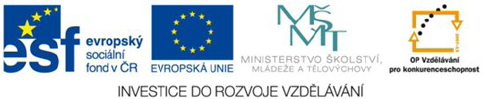 Autor: Mgr. Alena Horová
Elektronická  učebnice - II. stupeň                     Základní škola Děčín VI, Na Stráni 879/2  – příspěvková organizace                                  Německý jazyk
12.2 Was weißt du schon?
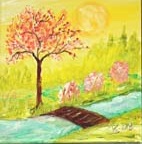 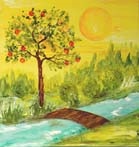 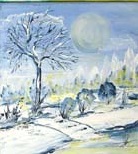 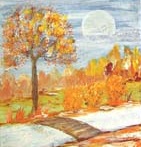 der Monat -e
der Januar
der Februar
der März
der April
der Mai
der Juni
der Juli
der August
der September
der Oktober
der November
der Dezember
der Wochentag -e
die Jahreszeit -en
der Montag
	             der Dienstag
	             der Mittwoch
	             der Donnerstag
	             der Freitag
	             der Samstag
	             der Sonntag
IM
der Frühling
der Sommer	
der Herbst
der Winter
der Alltag
IM
AM
das Wochenende
vorgestern       gestern        heute        morgen           übermorgen
Elektronická  učebnice - I. stupeň                      Základní škola Děčín VI, Na Stráni 879/2  – příspěvková organizace                                    Svět kolem nás
12.3 Was Neues erfahren wir?
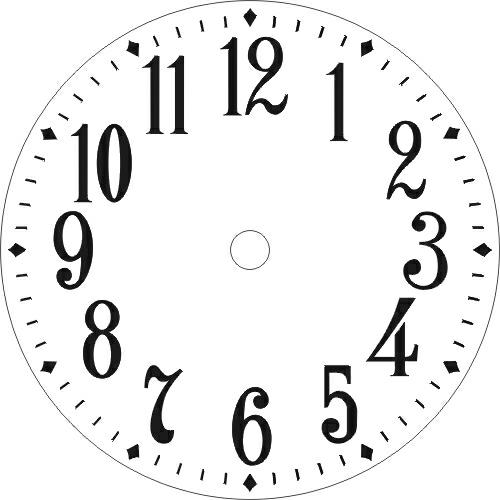 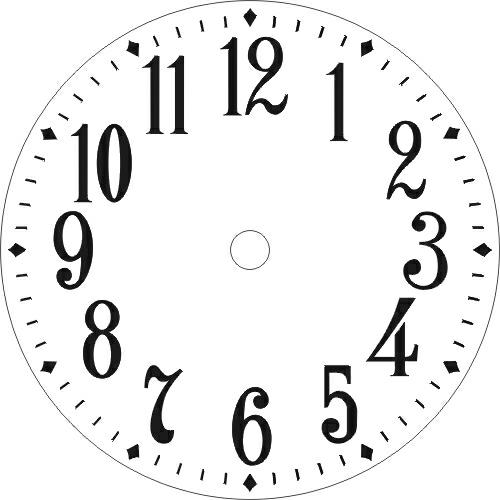 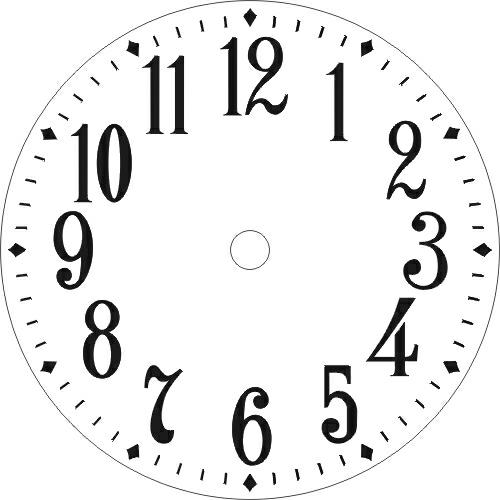 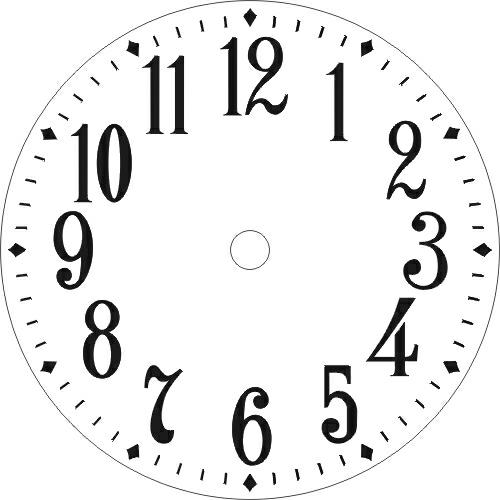 Uhr
Viertel
halb
drei Viertel
Es ist eins Uhr.
Es ist Viertel zwei.
Es ist halb zwei.
Es ist drei Viertel zwei.
Es ist Viertel nach eins.
Es ist ein Viertel vor zwei.
Rozlišujme:							POZOR!!!
Uhr = časový okamžik   Př: Ich komme um drei Uhr.
Stunde = trvání – 60 minut, tedy časový úsek   Př: Ich warte hier schon eine Stunde. Jana bleibt zwei Stunden.
				  Ich komme in einer Stunde.  (Přijdu za hodinu.)
Elektronická  učebnice - II. stupeň                     Základní škola Děčín VI, Na Stráni 879/2  – příspěvková organizace                                  Německý jazyk
12.4 Welche neue Termine erlernen wir?
Es ist: 
  5 Minuten nach eins
10 Minuten nach eins
20 Minuten nach eins
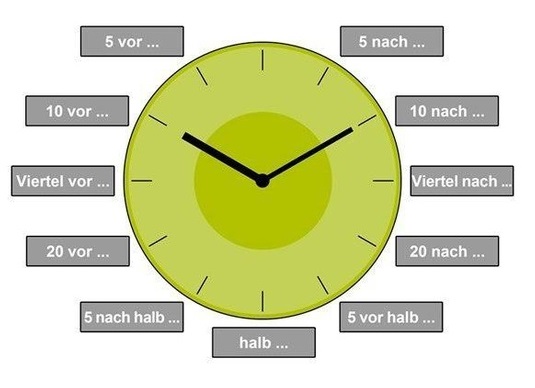 Es ist: 
10 Minuten vor zwei
  5 Minuten vor zwei
Es ist: 
10 Minuten vor halb zwei
  5 Minuten vor halb zwei
Es ist: 
  5 Minuten nach halb zwei
10 Minuten nach halb zwei
20 Minuten vor zwei
Všimněme si, kde užijeme předložku um a kde se bez ní obejdeme:
Ich komme um halb neun.   Přijdu v půl deváté.
Ich komme um viertel elf.   Přijdu ve čtvrt na jedenáct.
Ich komme zehn Minuten nach acht.   Přijdu v osm a 10 minut.
Ich komme fünf Minuten vor neun.   Přijdu za 5 minut devět.
Rozlišujme:		POZOR!!!
12:00  - Es ist Mittag. (Je poledne.)
  0:00  - Es ist Mitternacht.  (Je půlnoc.)
Elektronická  učebnice - II. stupeň                     Základní škola Děčín VI, Na Stráni 879/2  – příspěvková organizace                                  Německý jazyk
12.5 Was merkt ihr euch?
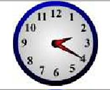 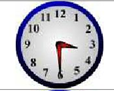 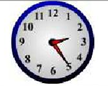 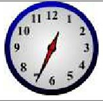 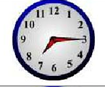 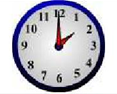 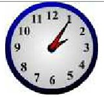 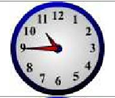 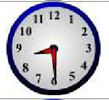 Wie spät ist es?
Elektronická  učebnice - II. stupeň                     Základní škola Děčín VI, Na Stráni 879/2  – příspěvková organizace                                  Německý jazyk
12.6 Etwas zusätzlich für geschickte Schüler
Mein Tagesprogramm
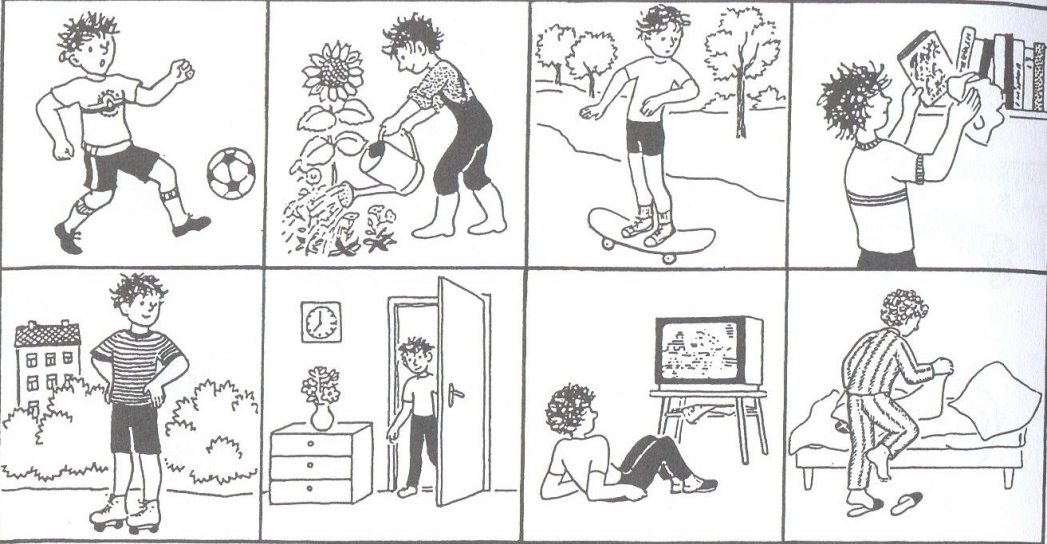 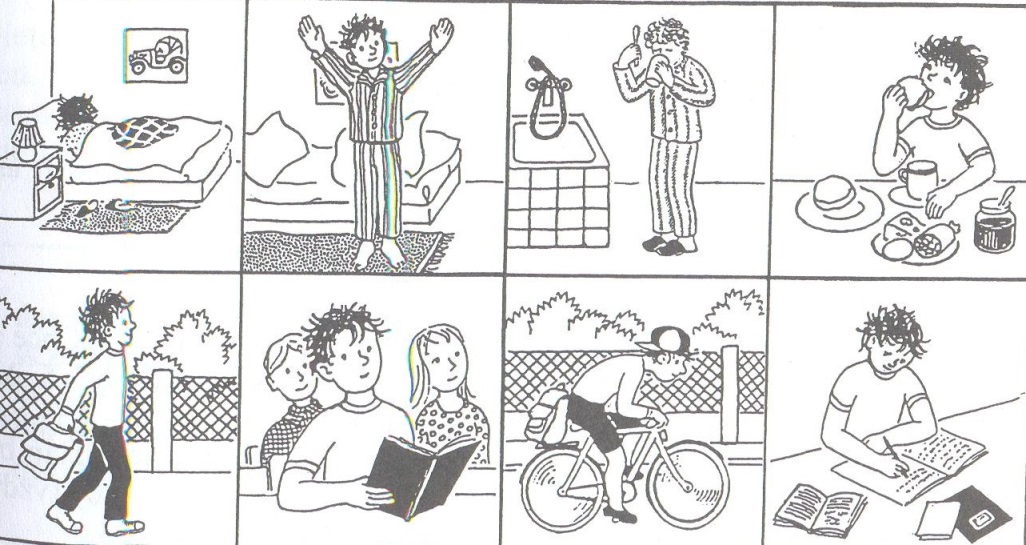 Schreibe  einen Text zum Thema. / Napiš  text k tématu.
Elektronická  učebnice - II. stupeň                     Základní škola Děčín VI, Na Stráni 879/2  – příspěvková organizace                                  Německý jazyk
12.7 CLIL
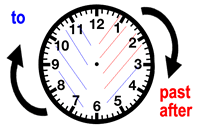 What time is it?
v angličtině používáme dvanáctihodinový cyklus
 pro vyjádření ráno a večer používáme: a.m., p.m.
nebo klasické vyjádření: 	ráno = in the morning
	odpoledne = in the afternoon
	večer = in the evening
	v noci = at night
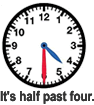 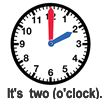 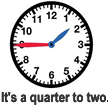 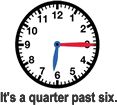 Elektronická  učebnice - II. stupeň                     Základní škola Děčín VI, Na Stráni 879/2  – příspěvková organizace                                  Německý jazyk
12.8 Test
Správné odpovědi:
a
c
c
a
Test  na známku
Elektronická  učebnice - II. stupeň                     Základní škola Děčín VI, Na Stráni 879/2  – příspěvková organizace                                  Německý jazyk
12.9 Gebrauchtene Quelle und Zitation
http://de.islcollective.com/wuploads/preview/big_islcollective_worksheets_grundstufe_a1_grundschule_klassen_14_haupt_und_realschule_klassen_513_erwachsene_hren_sprechen__202524efe0ad1185817_56722002.jpg  (slide 5)
http://pixeltafel.files.wordpress.com/2010/04/image2.png (slide 1)
http://www.grundschulmaterial.de/preview/Mathe/Klasse%203/Uhrzeiten/Uhren-Bilder/Uhrzeit%20farbe/Uhr%2011-00-000046502-1.jpg  (slide 1)
http://t2.gstatic.com/images?q=tbn:ANd9GcT3o0Z0AZmV5ZdZHh59ByMS_hQtTBM3ylsApeWNlXVCQ8ub1JWE  (slide 1)
http://img3.rajce.idnes.cz/d0301/2/2845/2845686_09f98e36fcd542e472ac9ada18d2f8bf/images/cifernikB1.jpg  (slide 3)
http://www.grammar.cz/telling_time_A.html  (slide 7)
MAROUŠKOVÁ, Marie. ECK, Vladimír. Němčina pro 7. ročník ZŠ. 1. vydání. Praha : Fortuna, 2004. 232 s.
         ISBN 80-7168-724-3  (slide 6)
Elektronická  učebnice - II. stupeň                     Základní škola Děčín VI, Na Stráni 879/2  – příspěvková organizace                                  Německý jazyk
12.10 Annotation